Monday 19th evening – Tuesday 20th morning
19:00 Monday to 11:00 Tuesday: transfer line collimator set-up and validation
Found out that the optics functions for the injection  beam process were not updated for Q20 (optics hardcoded in generation
wrong TCDI openings, worst case 1.3 sigma
Trimmed manually in Q20 optics values and from this TCDI openings were automatically calculated
Thresholds updated and checked
Recalculated trajectory oscillation knobs for Q20
Validated the new TCDI openings for both lines with oscillations of different phases to check phase space coverage
CB & WB
21-11-12
LHC status
1
Summary of TCDI setup/validation (continued)
Oscillation amplitudes not always corresponding to knob calculation; used magnets to be checked (probably more magnets on this circuit)
The TI8 knob created for the Q20v2 optics gives an error, Q20v1 works
knobs can't be deleted from the knob application, need to tidy up the TL knobs
Where knob amplitude did not correspond, checked oscillation amplitude from YASP
Loss levels wrt to oscillation amplitudes OK, detailed plots to follow
VALIDATION OK
Many thanks to Chiara Bracco and Wolfgang Bartmann for pulling an all-nighter
21-11-12
LHC status
2
Tuesday 20th November - morning
In the process of finishing up transfer line checks, a vacuum leak on a SPS dipole developed. Magnet replacement required.
Cancel VdM scans…
11:00 reset the 450 GeV and attempted to get a physics fill in shadow of at least part of the SPS intervention.
11:40 probes in…
Unfortunately a access in the LHC was required to fix LBDS problem:  
1 hour for the intervention plus pre-cycle afterwards
Would have pushed SPS magnet change to late in the day (transport, vacuum, magnet, survey required) so we take the hit
21-11-12
LHC status
3
Tuesday 20th November pm - access
BPMs (point 6) – Eva Calvo
Access is to disconnect (for the time of the access only) one of the very sensitive interlocked BPMs  in point 6. Connect a generator instead, and try to hunt the reflection that is causing problems with the ‘high sensitivity mode’ of these channels.  
BPM – Ralph checking PUs in UJ14
CMS, ATLAS
LBDS
Generator problem plus:
Outstanding 12V surveillance problem: AS-I network problem: change of AS-I power supply, normal power supply and 3 modules K45-S. Connectors on AS-I captors have been repaired.
GS-ASE (Access system) (points 1 & 7)
EN-CV – point 7
21-11-12
LHC status
4
Today Wednesday 21st November
Morning: access – RP – Christophe Tromel
OP checks – pre-cycle
Straight into Van der Meer program for ~24 hours
after discussion with Witold





(Note: SPS also repaired 2 wire scanners in shadow of magnet intervention)
21-11-12
LHC status
5
Operational development
Beam induced heating (Benoit et al)
Test 1: bunch length reduction at injection energy (~2 to 3 h operational development).
Test 2: applying RF noise to enhance beam frequencies beyond 1 GHz (~2 to 3 h ) at injection. To MD4.
Test 3: applying RF noise to enhance beam frequencies beyond 1 GHz (end of fill study) at top energy [provided test 2 was successful]  MD4
H=9 bunch merging low emittance beam
1 shift – low number of bunches through cycle
21-11-12
LHC status
6
Periodic loss maps – still outstanding
1. Both betatron planes + negative off-momentum in physics; betatron with squeezed/separated.
2. Asynch dump in physics
3. Full set at injection (with inj prot in the ring IN and OUT).

(1) and (2) can be done as usual with 2 fills. We request to parasitically perform the loss maps also at the end of the squeeze with separated beams. Find attached a short proposal on how to make the loss maps.
Stefano Redaelli
21-11-12
LHC status
7
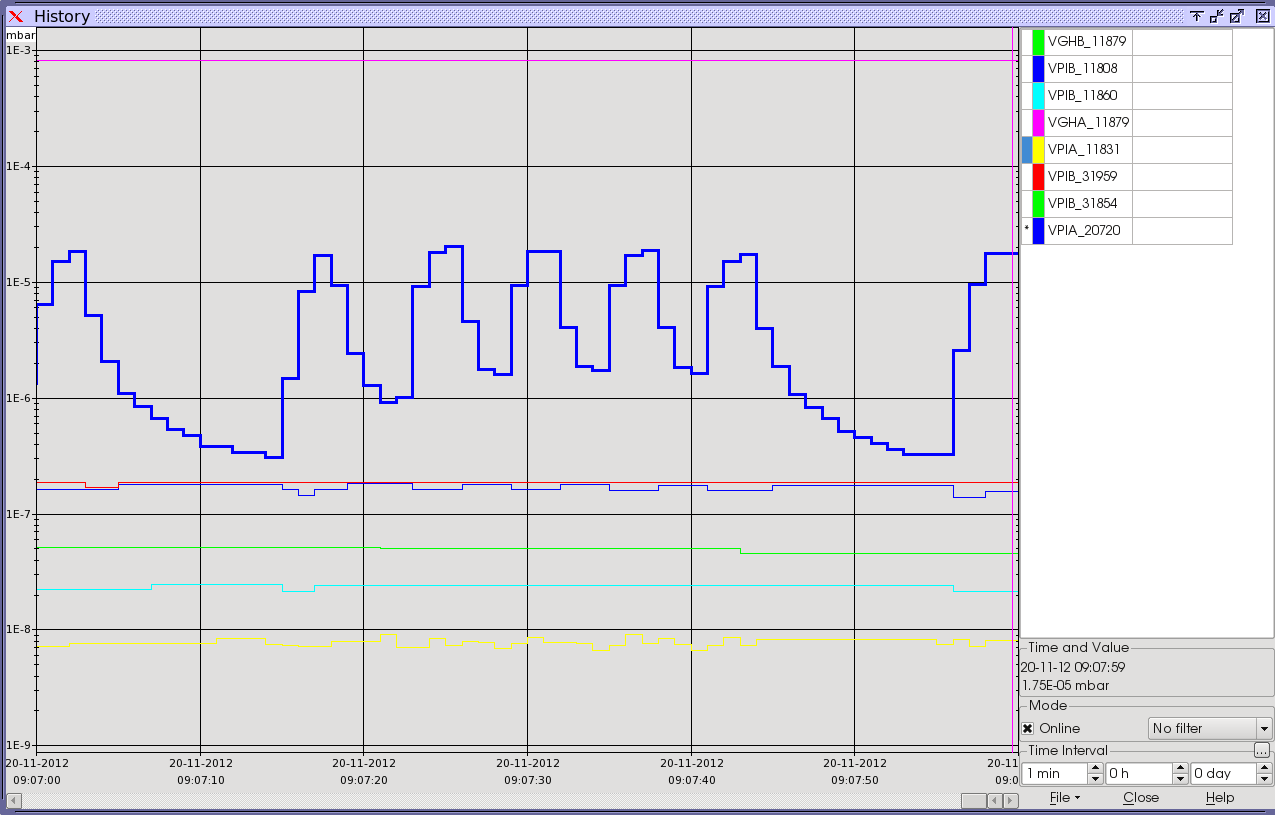 21-11-12
LHC status
8